建設業許可に係る留意事項
１	許可の更新について
許可の有効期間は５年間であり、許可日から５年を経過する日の前日をもって満了し ます。
引き続き建設業を営もうとする場合は、許可の有効期間の満了する日の３０日前（＝建 設業許可通知書の下段記載の提出期限日）までに更新に係る許可申請書を提出してくだ さい。
なお、県からは改めて更新期限到来のお知らせは行いません。熊本県の場合は、許可の 満了する日の２か月前から受付を行っていますので、早めの手続きをお願いします。
＜例＞
許可満了日の
許可満了日の
更新に係る許可申請書の提出期間
２	変更等の届出について
許可を受けた後、許可申請書等の記載事項に変更があった場合や許可を受けた建設業 の全部又は一部を廃業した場合は、それぞれ定められた書類を期限内に提出してくださ い。
特に、決算報告に関する届出である「変更届出書（事業年度終了）」は、毎事業年度経過 （決算終了）後４か月以内に提出しなければなりません。
なお、各変更届の提出が無い場合や虚偽記載の場合には罰則の適用があります。
また、許可有効期間内において提出すべき届出書が提出されていない場合は、許可申請 （更新、業種追加等）はできませんので、ご注意ください。
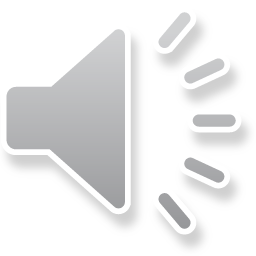 -1-
３	建設業許可申請書・変更届出書の提出方法について
建設業許可関係手続きに係る申請書、変更届出書の提出方法については下記のとおりです。

（１）建設業許可申請
（２）建設業許可変更届
※状況により、本取り扱いを変更する場合があります。その場合は、熊本県ホームページでお知らせし ます。
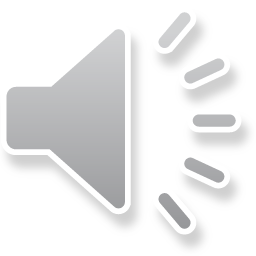 -2-
★許可申請又は届出の前に必ず確認をお願いします★

（１）必要な書類は揃っていますか？
許可申請（更新、業種追加等）又は変更等の届出の際の提出書類、持参書 類等は、別添の早見表又は一覧表により確認してください。
許可申請又は変更等の届出に必要な様式は、熊本県のホームページ（「建設
業許可申請」で検索）に掲載しているほか、各地域の建設会館で販売されて います。
（２）許可の要件は維持されていますか？
「経営業務の管理責任者」（法人の場合は役員、個人の場合は事業主又は支配人）  や「営業所の専任技術者」（一定の資格又は経験を有した者）である人が辞任（退 職）した場合、交代できる人がいなければ、許可の要件を欠くこととなるた め、許可の全部又は一部が廃業となりますので、ご注意ください。
また、令和２年１０月から、社会保険等の加入が許可要件となっていま  す。加入義務があるにもかかわらず、加入していない場合、許可できません のでご注意ください。
（３）株主等も記載していますか？（法人の場合）
平成２７年度から役員の範囲が拡大され、申請書類（「役員等の一覧表」、「許 可申請者の住所、生年月日等に関する調書」）には、従来の取締役に加え、「顧
問」、「相談役」、「総株主の議決権の１００分の５以上を有する株主」又は
「出資の総額の１００分の５以上に相当する出資をしている者」についても 記載が必要です。
（４）登記上、役員の任期が満了していませんか？（株式会社の場合）
商業登記（履歴事項全部証明書）上、役員の任期が満了している事案が散 見されますので、重任登記がなされているか確認してください。重任登記が
４ 「許可通知書」及び「許可証明（確認）書」について
建設業許可通知書は、再発行していません。また、商号変更や代表者変更等があった 場合でも、建設業許可通知書を改めて発行することはありません。
建設業許可通知書を紛失・汚損した場合、あるいは建設業許可を取得していることにつ いて公的な証明が必要な場合には、熊本県知事の許可を受けていることを証明する
「建設業許可証明書」（国土交通大臣許可の場合は「建設業許可確認書」）を発行します ので、所定の様式により申請してください（郵送による申請も可能です）。
※		手続の方法は、熊本県のホームページ（「建設業許可証明」で検索）を参照してく ださい。なお、証明（確認）書１通につき４００円の手数料（熊本県収入証紙を貼 付）が必要です。
５	標識の掲示について
建設業許可を受けた者は、その店舗（営業所）及び工事現場ごとに、公衆の見やすい場 所に、許可を受けた建設業の種類、商号又は名称、代表者の氏名等を記載した「標識」を 掲げる義務があります。
標識は、店舗（営業所）と工事現場では、大きさや記載事項が異なりますので、ご注 意ください。
なお、記載事項に変更が生じた場合は、速やかに作製し直してください。
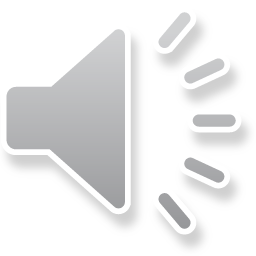 -3-
建設業許可申請に必要な書類（早見表） ＜熊本県知事許可＞
R2.10.1
※令和２年10月１日からの申請に適用
１ 提出書類
（１）閲覧対象書類
（注）第十七号の三（附属明細表）は、特例有限会社を除く株式会社のうち、資本金の額が１億円を超え、又は貸借対照表の負債の部に計上した額の合計額が２００億円以上である場合のみ。な お、有価証券報告書の提出会社にあっては、有価証券報告書の写しの提出をもって附属明細表の提出に代えることができる。
（２）閲覧対象外書類
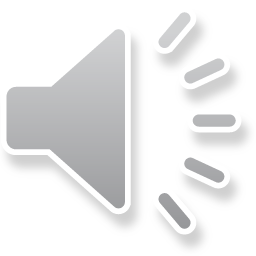 （次頁につづきます）
-4-
２  持参書類 （確認書類）
※更新は原則郵送のため、許可申請書と同封すること。

３ その他注意事項
（１）提出書類は、閲覧対象書類（上記１の（１））と閲覧対象外書類（上記１の（２））に分け、それぞれ番号順に並べ、正本1部と副本1部を提出すること。


（２）般特新規、業種追加等に伴い、専任技術者を変更する場合は、「専任技術者の変更の届出」が必要です。

（３）上記の内容は、許可申請までに必要な変更届等を適正に提出している場合の基本的なものです。これまでの申請内容に変更がある場合は、上記 の書類に加え、変更届等を提出していただく場合があります。
（４）新規許可の場合は、上記以外に経営業務管理責任者の要件を確認する書類などが必要となる場合がありますので、詳しくは「建設業許可の手引 き」を参照していただくか、下記問い合わせ先まで直接、お尋ねください。

（５）個人事業主の方が法人成りする場合、個人事業主の方が事業承継する場合は、廃業届と新規許可申請が必要となり、許可番号は新番号になりま す。ただし、一定の要件を満たす場合に限り、許可番号を引き継ぐとともに経営事項審査における完成工事高等の承継が認められ、入札参加資格も承 継されますので、あらかじめ御相談ください。
（６）国土交通大臣許可の場合は、提出書類が異なりますので、九州地方整備局のホームページ等で御確認下さい。

４ 許可手数料
知事許可の場合は、熊本県収入証紙による納入となります。
（*1）業種追加を一般・特定の一方で、更新を一般・特定両方で申請する場合
（*2）業種追加を一般・特定の両方で、更新を一般・特定両方で申請する場合


【建設業許可に関する問合せ先】
熊本県土木部監理課建設業班	（熊本市中央区水前寺６－１８－１ 熊本県庁本館１１階）

電話：０９６－３３３－２４８５	FAX：０９６－３８１－５４０４

※許可申請書の様式は、熊本県ホームページ（http://www.pref.kumamoto.jp/kiji_17413.html）に掲載しています。
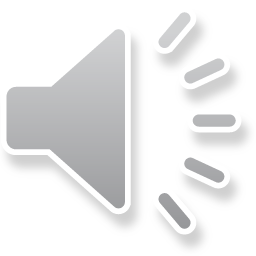 -5-
R3.4.1 現在
建設業許可変更届一覧表
(熊本県知事許可)
（ ※ １ ） 熊本地方法務局または東京法務局（ 郵送） で発行、 支局では発行不可
（ ※ ２ ） 本籍地のある市役所、 町村役場等で発行（ 成年被後見人又は被保佐人とみなされる者に該当せず、 ま た、 破産者で復権を得ないものに該当しない旨の市町村の長の証明書）

（ ※ ３ ） 変更に伴い、 経管・ 専任等の変更が必要となる場合があります。

（ 注） 健康保険被保険者証の記号・番号と保険者番号はマスキングしてください。
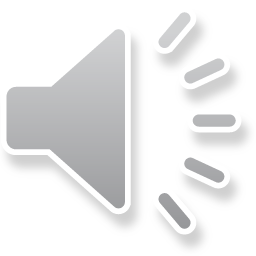 -6-
R3.4.1 現在
（ 注） 健康保険被保険者証の記号・番号と保険者番号はマスキングしてください。
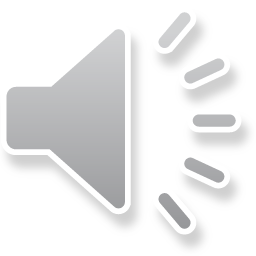 -7-
建設業許可・経営事項審査の電子申請について
国土交通大臣許可の建設業許可・経営事項審査の手続きについて、
令和５年（２０２３年）１月から、電子申請ができるよう、国において 検討されています。

本県においても、県知事許可の手続きについて、

国と同時期に電子申請が可能となるよう検討中です。
詳細については、別途説明会を開催する予定ですので、 その際にお知らせします。
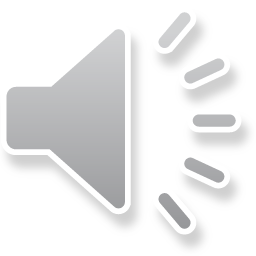 -16-
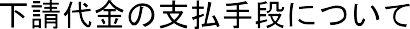 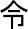 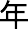 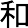 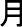 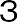 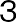 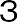 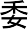 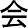 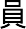 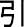 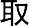 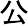 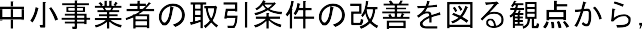 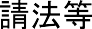 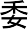 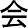 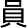 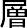 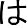 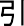 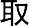 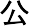 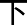 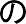 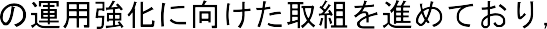 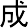 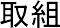 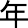 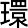 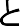 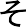 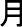 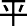 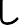 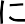 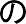 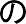 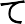 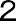 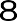 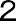 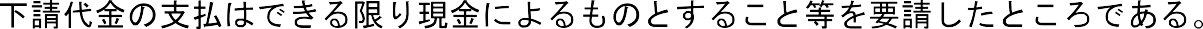 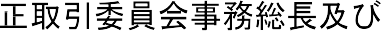 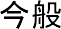 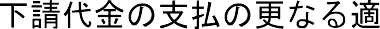 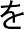 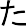 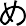 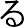 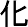 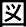 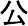 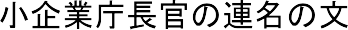 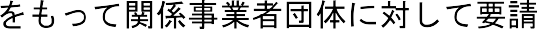 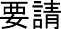 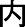 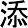 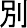 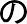 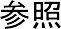 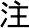 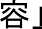 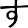 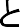 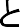 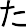 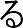 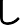 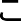 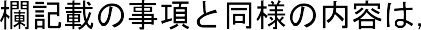 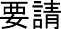 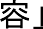 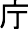 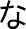 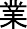 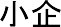 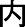 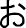 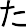 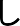 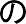 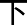 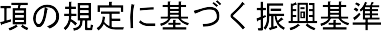 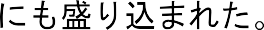 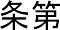 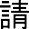 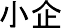 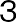 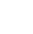 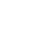 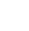 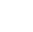 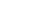 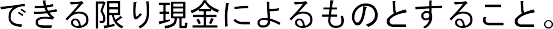 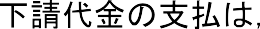 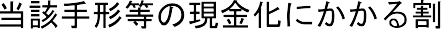 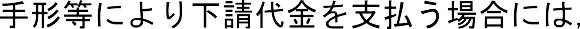 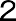 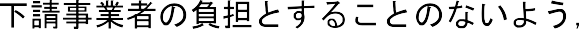 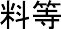 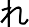 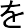 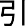 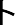 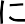 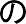 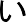 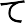 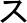 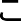 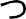 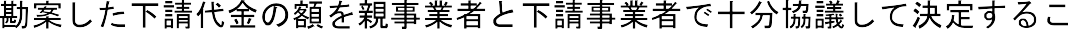 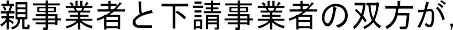 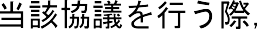 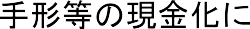 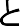 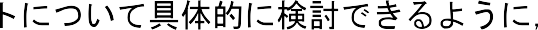 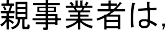 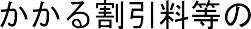 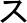 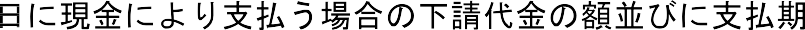 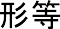 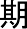 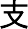 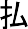 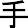 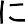 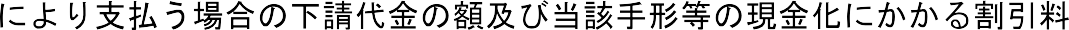 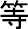 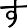 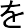 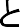 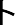 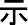 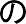 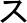 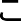 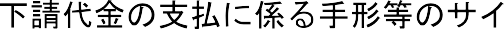 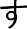 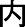 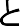 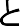 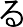 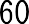 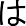 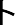 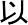 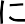 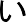 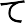 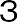 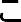 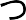 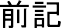 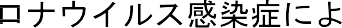 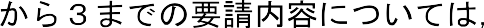 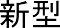 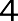 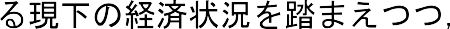 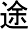 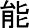 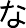 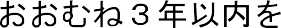 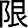 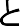 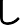 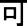 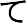 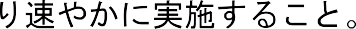 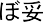 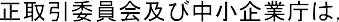 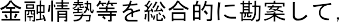 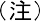 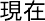 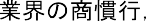 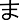 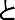 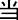 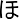 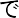 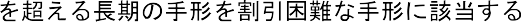 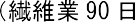 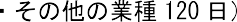 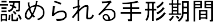 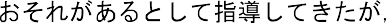 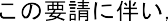 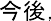 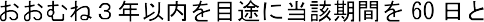 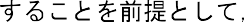 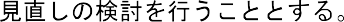 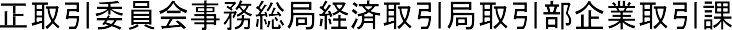 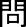 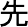 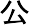 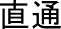 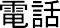 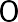 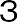 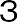 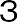 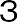 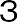 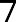 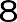 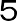 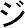 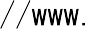 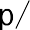 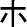 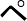 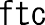 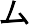 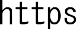 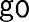 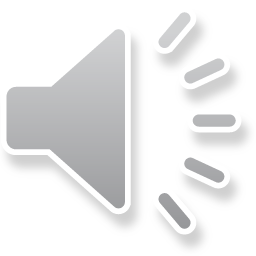 -28-